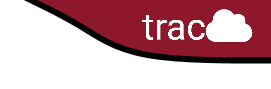 Pencil Me In: TracCloud Scheduling
Appointments & Availabilities
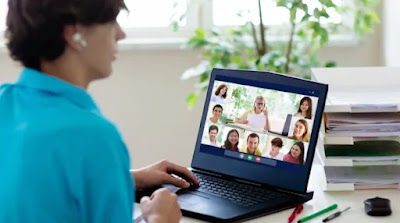 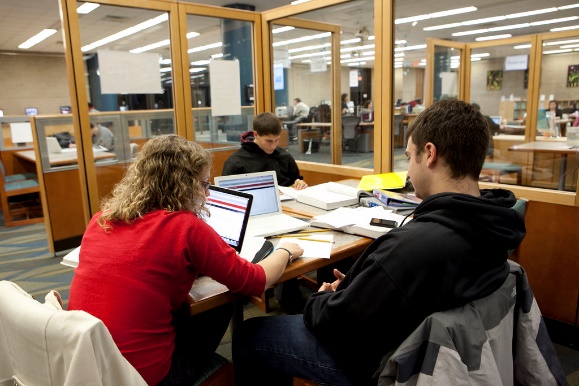 Luis Frias
Redrock Software
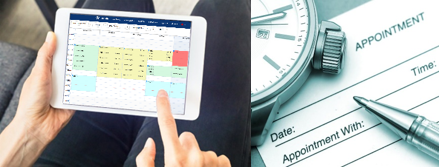 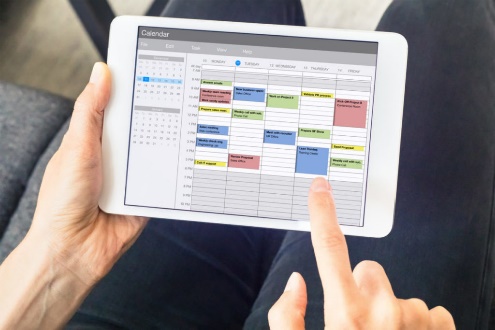 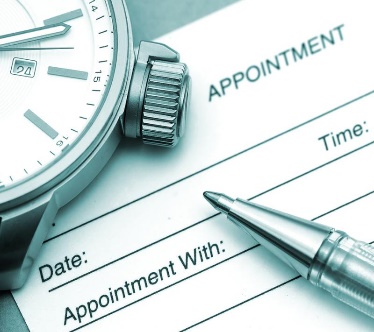 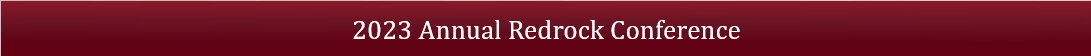 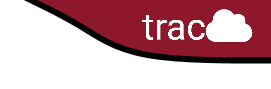 Topics We Will Cover
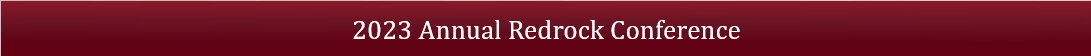 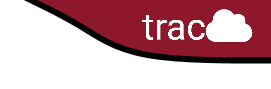 Availability Block Creation
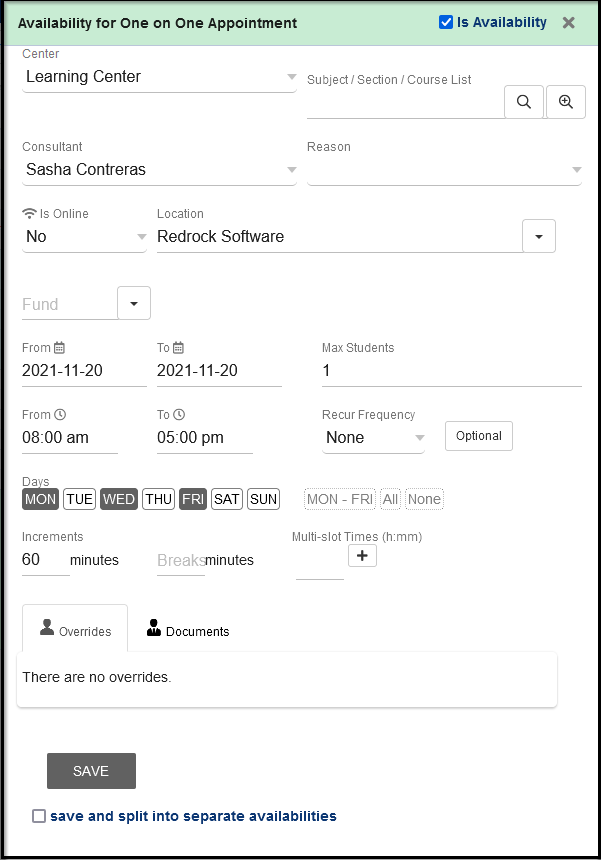 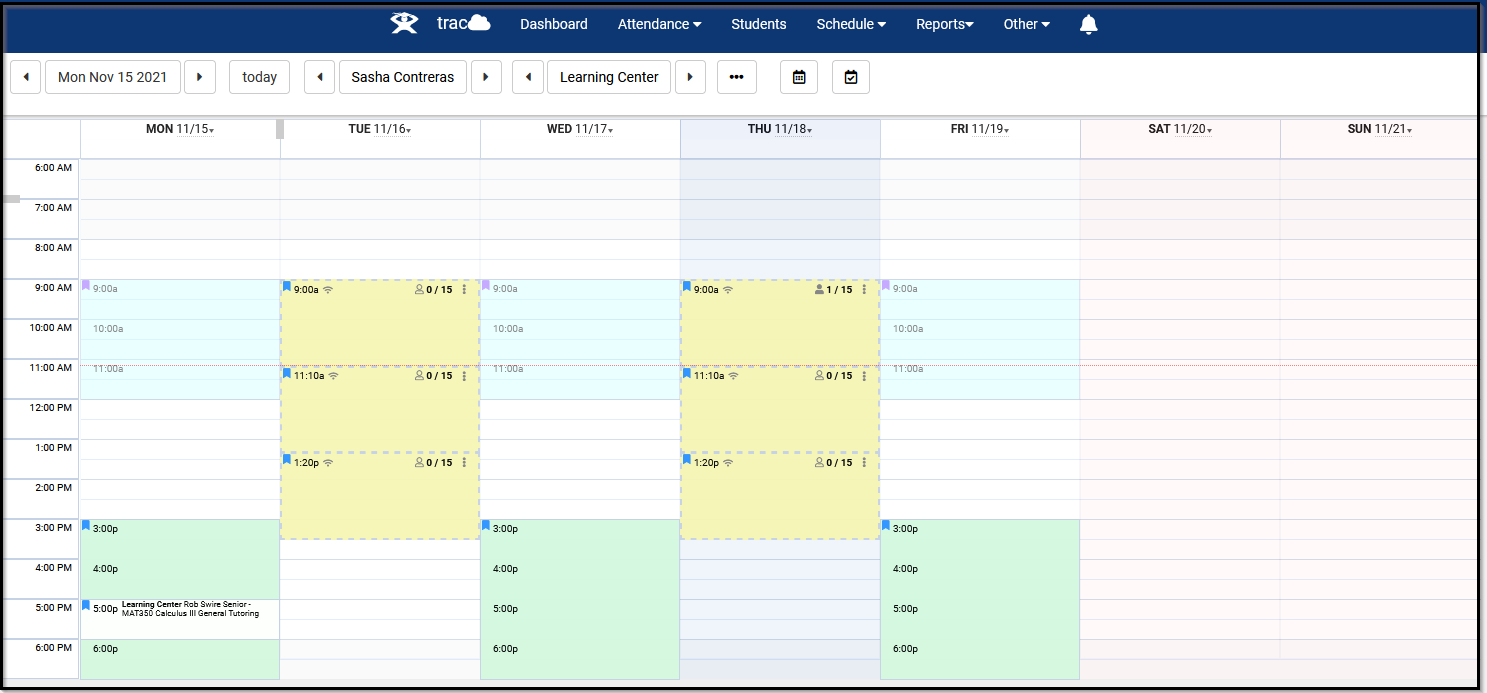 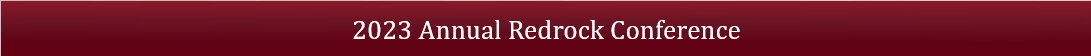 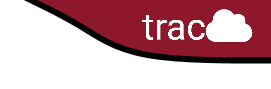 In Person, Online or Optional
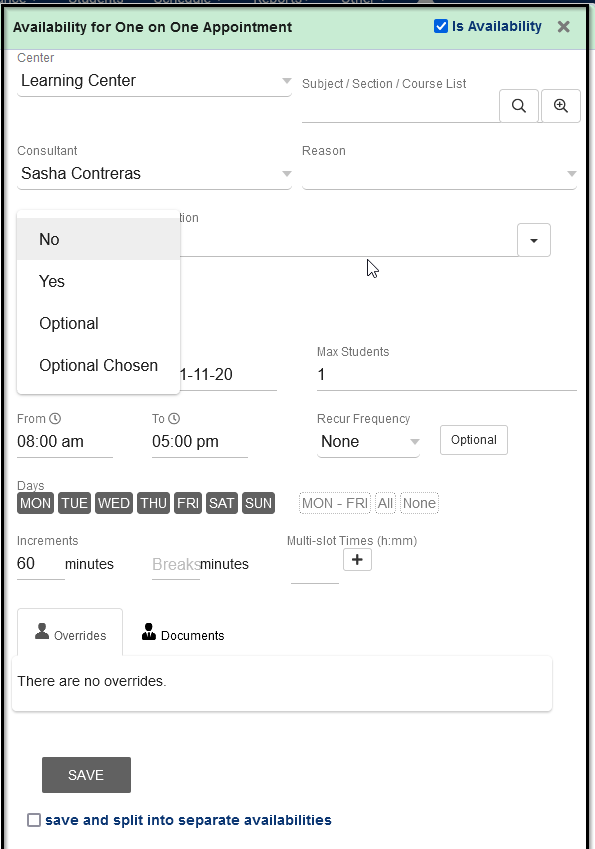 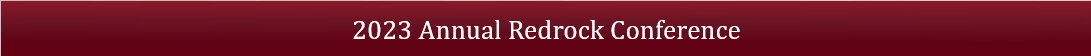 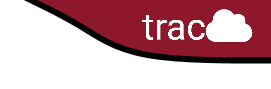 Scheduling Appointments
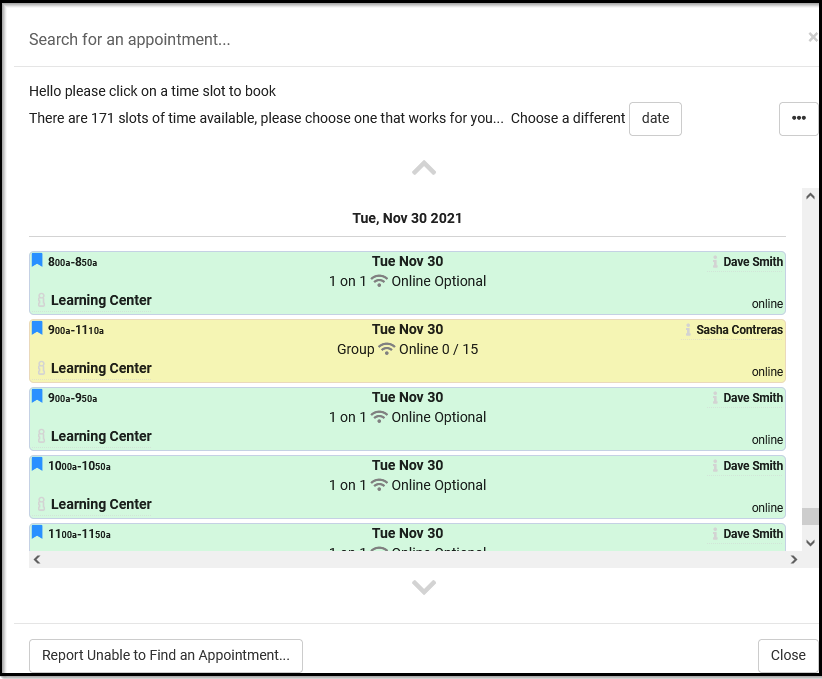 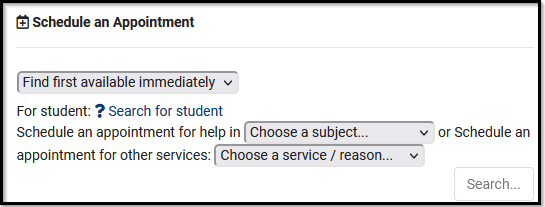 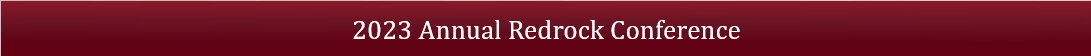 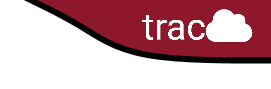 Reports
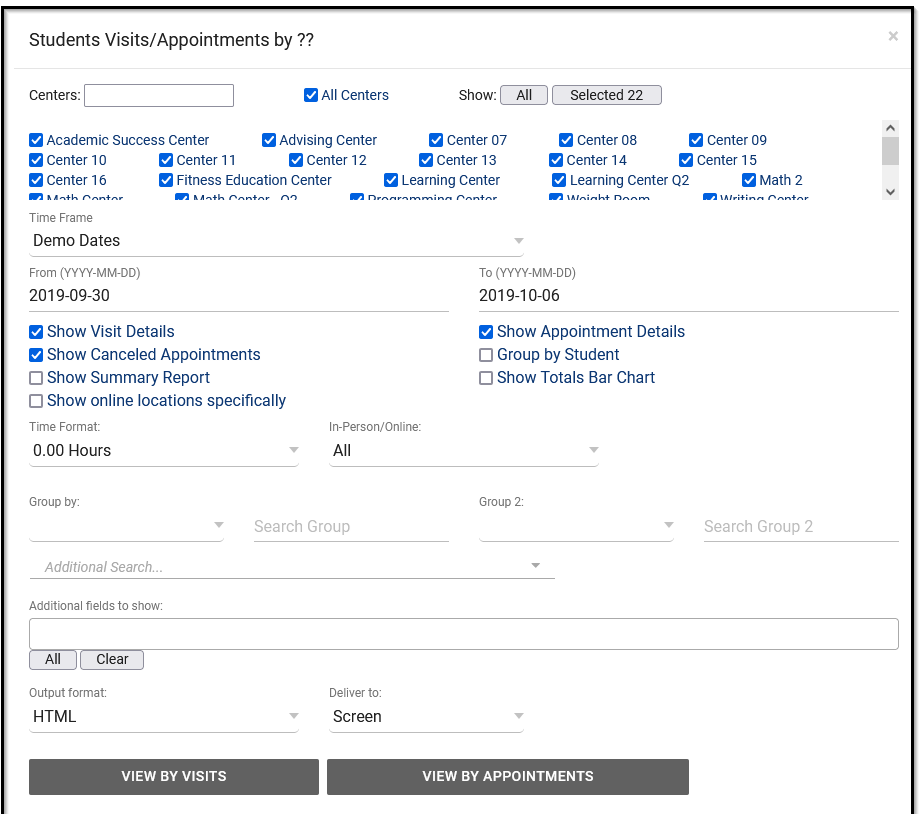 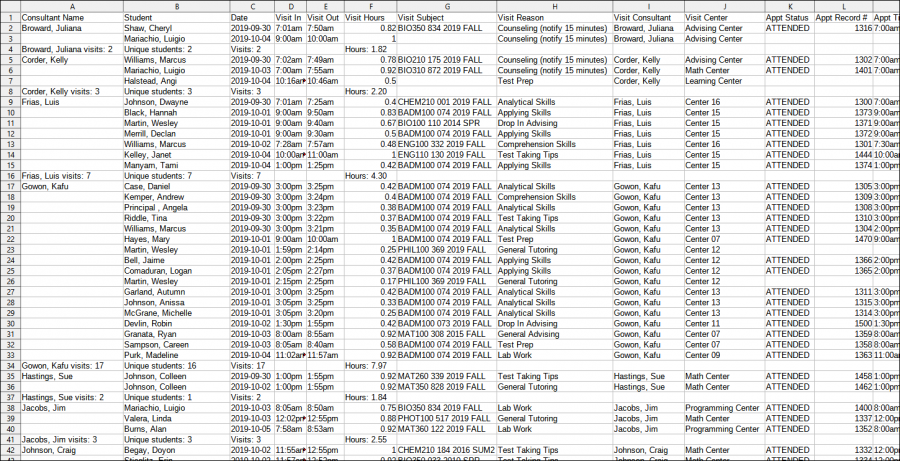 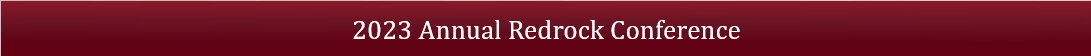 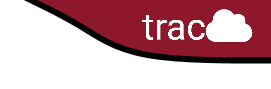 Related Sessions
General Reports & Options	Mojave  2:00-2:50pm	

Scheduling Set up and config.	Hopi  8:35-9:25am (Friday)
Reports Data & Scheduling Q&A	Hopi 2:20-3:00pm
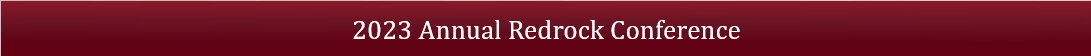